Python
If-elif-elseFor petlja
Zadtak 1.
Korisnik unosi jedan broj(maksimalno peteroznamenkasti broj). Program ispisiva je li broj
Jednoznamenkasti
Dvoznamenkasti
Troznamenkasti
Četveroznamenkasti
Peteroznamenkasti
Ili ima više od 6 znamenki
Zadatak 2.
Korisnik unosi oznaku automobila. Program ispisiva koji je proizvođač napravio taj automobili.
A6Audi
M3BMW
C-klasaMercedes
GolfVolkswagen
LagunaRenault
DB9Aston Martin
Ako nije unesen niti jedan od ovih modela program ispiše: nepoznat proizvođač.
Zadatak 2.
Zadatak 2.
Zadatak 3.
Ivica voli trčati. Svaki dan Ivica pretrče n kilometra. Pomozi Ivici da napiše program koji će unositi pretrčane kilometre za n dana i ispisati koliko je ukupno pretrčao i koliko u prosjeku pretrče.
Zadatak 3.
Zadatak 3.
Zadatak 4.
Napiši program koji unosi n brojeva i ispisiva zbroj onih brojeva koji su djeljivi s 3.
Zadatak 4.
Zadatak 4.
Zadatak 5.
Ispiši sve vrijednosti izraza u zagradama.
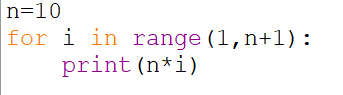